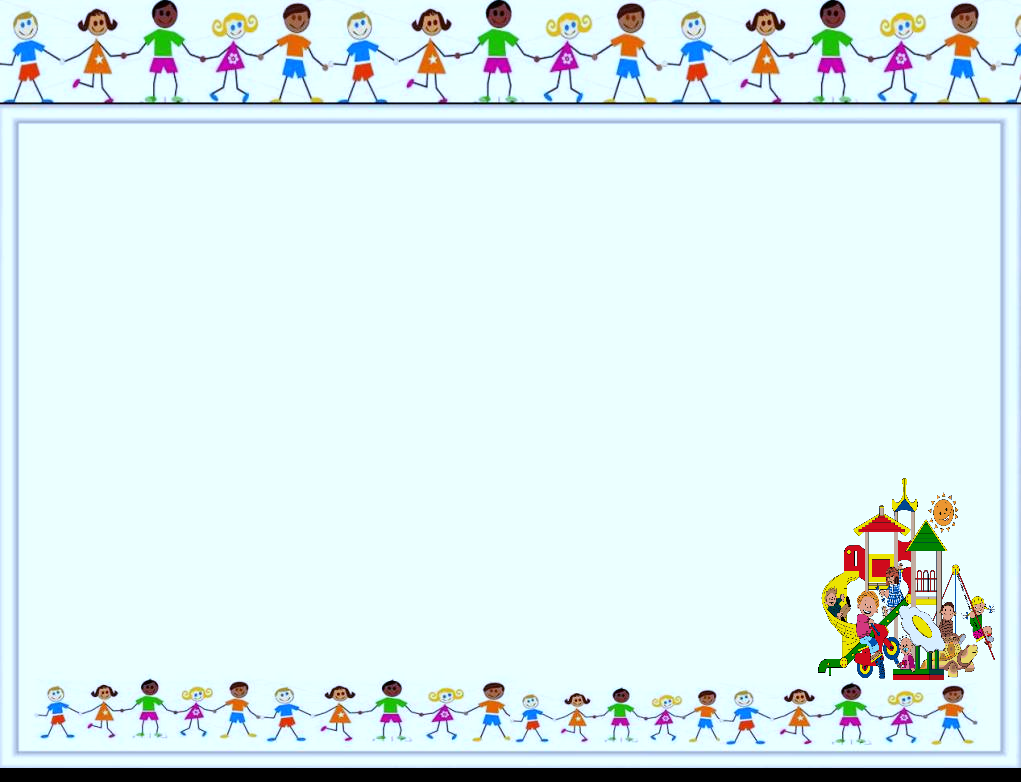 Будь здоров малыш!
Воспитатели: Лапина Н.В
                      Мига Е.Н.

         2016 г.
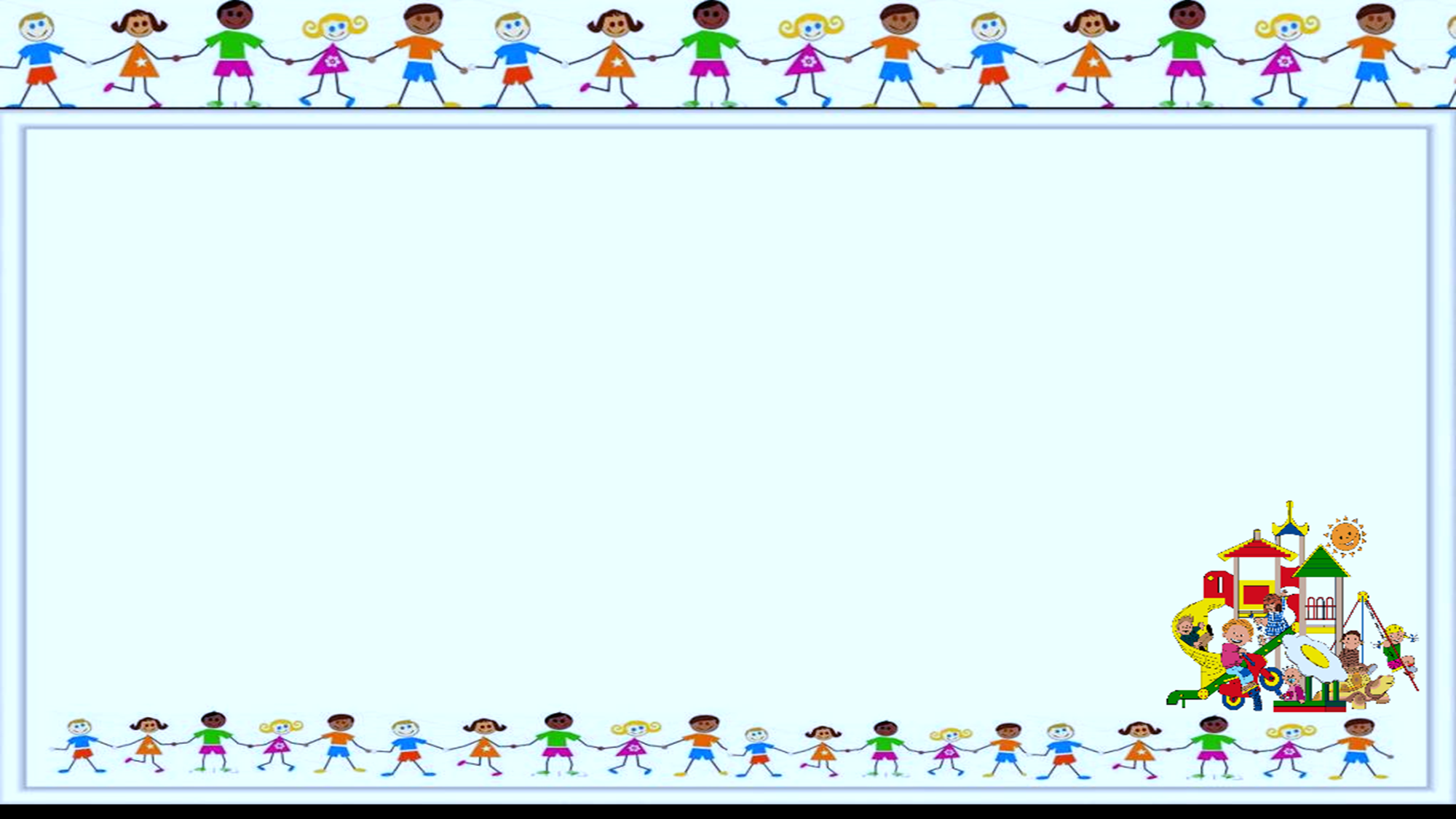 Цель проекта: Начальное формирование основ здорового образа жизни у детей.
Задачи проекта:
Образовательные:
 Формировать начальных представления о здоровье, особенностях его сохранения и 
    укрепления.
Формировать культурно-гигиенические навыки и навыки самообслуживания; 
Воспитательные:
 Воспитывать интерес к занятиям физической культуры;
 Воспитывать внимательное, доброжелательное отношение друг к другу.
Развивающие:
 Развивать культурно-гигиенические навыки и навыки самообслуживания; 
    познавательный интерес; творческие способности;
Развивать внимание, наблюдательность, словарный запас детей, моторику рук;
Развивать желание укреплять свое здоровье.
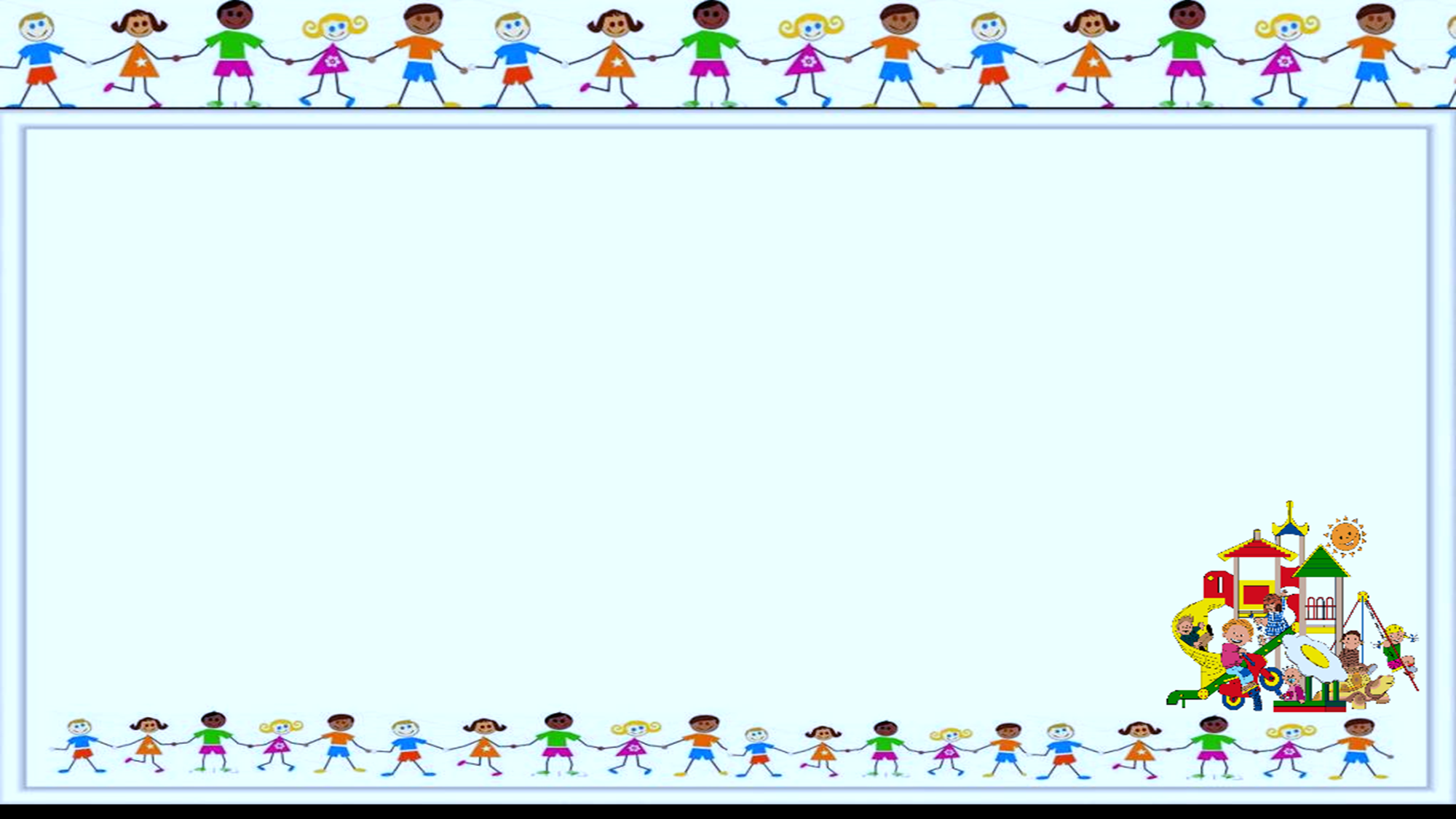 Детский садик, детский сад!Малыши туда спешат.
Рано утром каждый день
Умываться нам не лень.
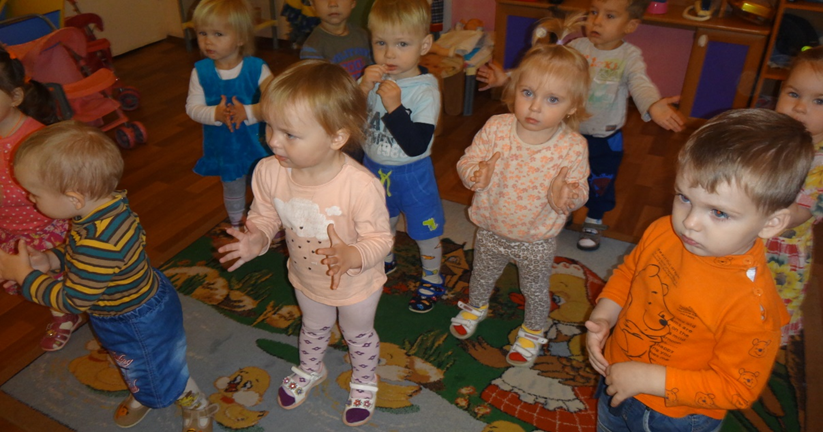 Мы зарядкой заниматься
Начинаем по утрам.
Пусть болезни нас боятся,
Пусть они не ходят к нам.
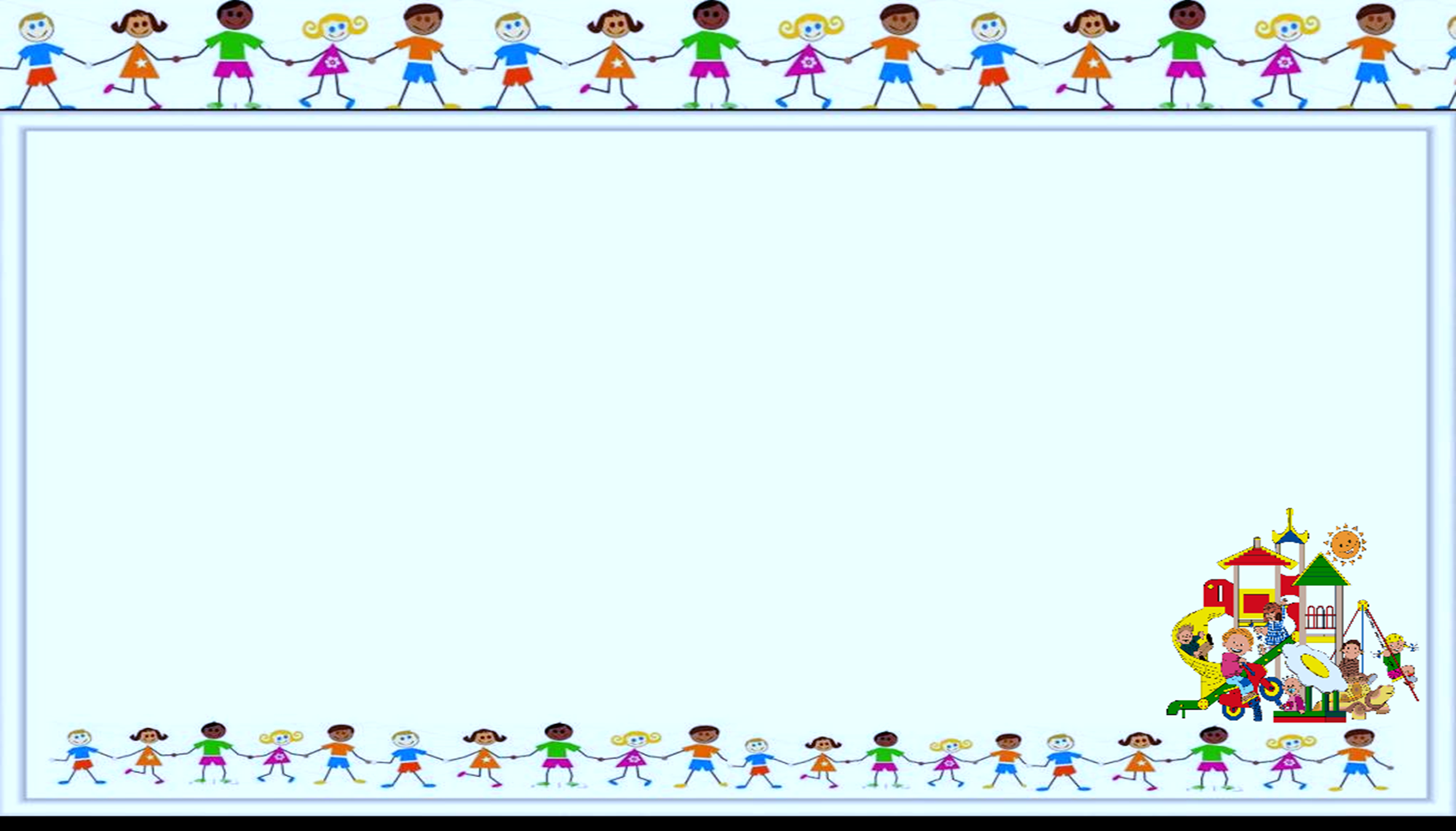 Аккуратные мы детки,
За столом берем салфетки.
Каша вкусная дымится –Всем за стол пора садиться.Ложки дружно зазвенели –Вмиг ребята завтрак съели.
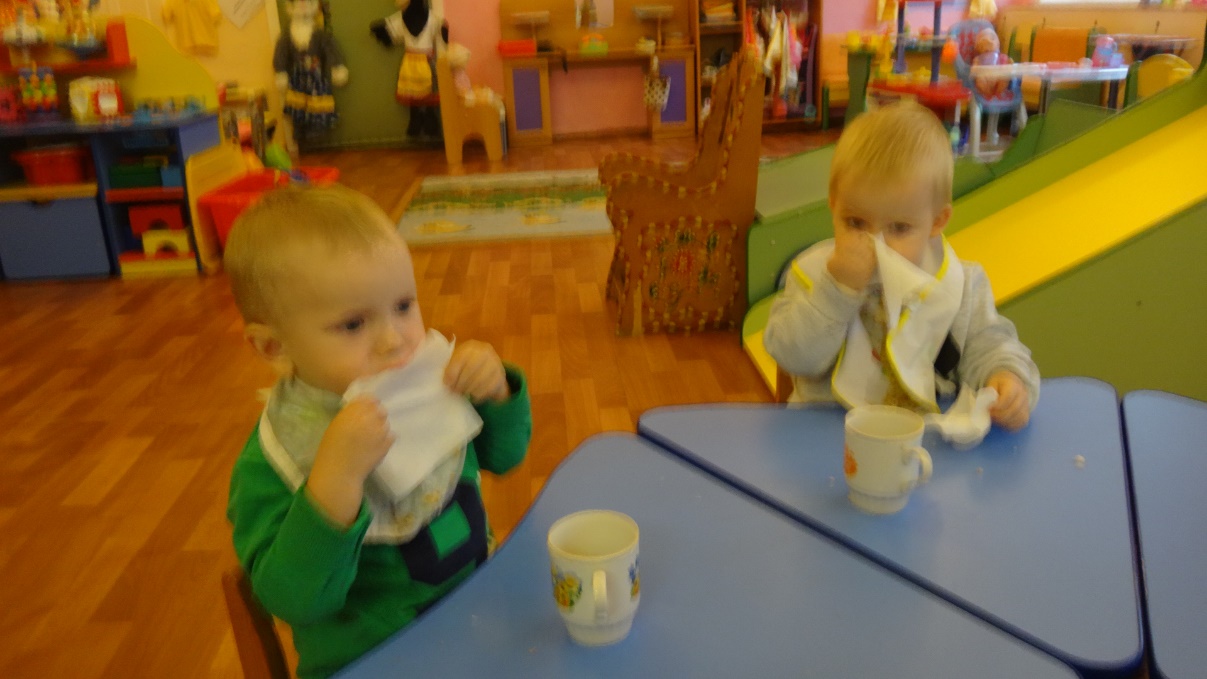 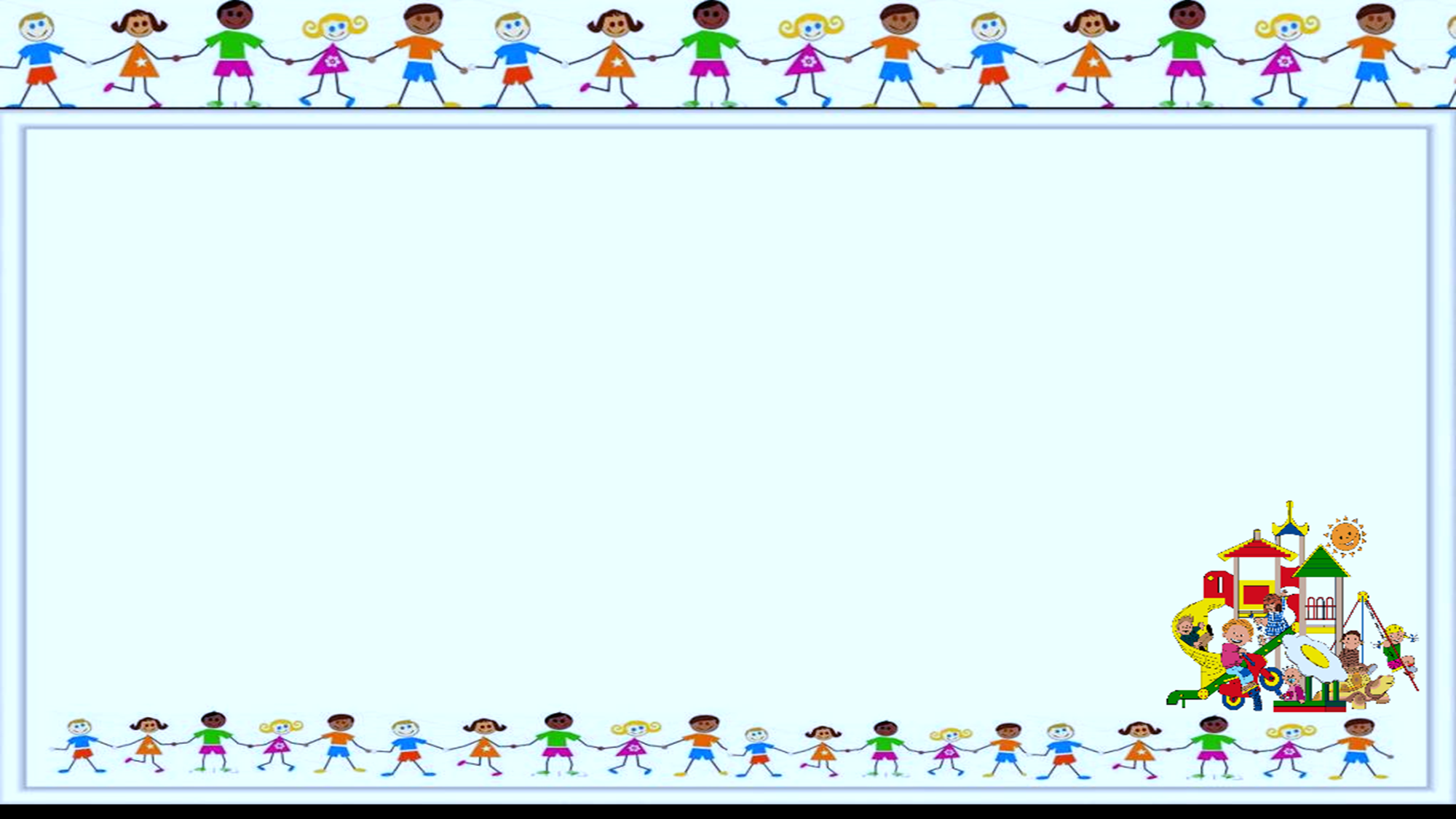 Теперь у нас – занятия.Всё выполним старательно.
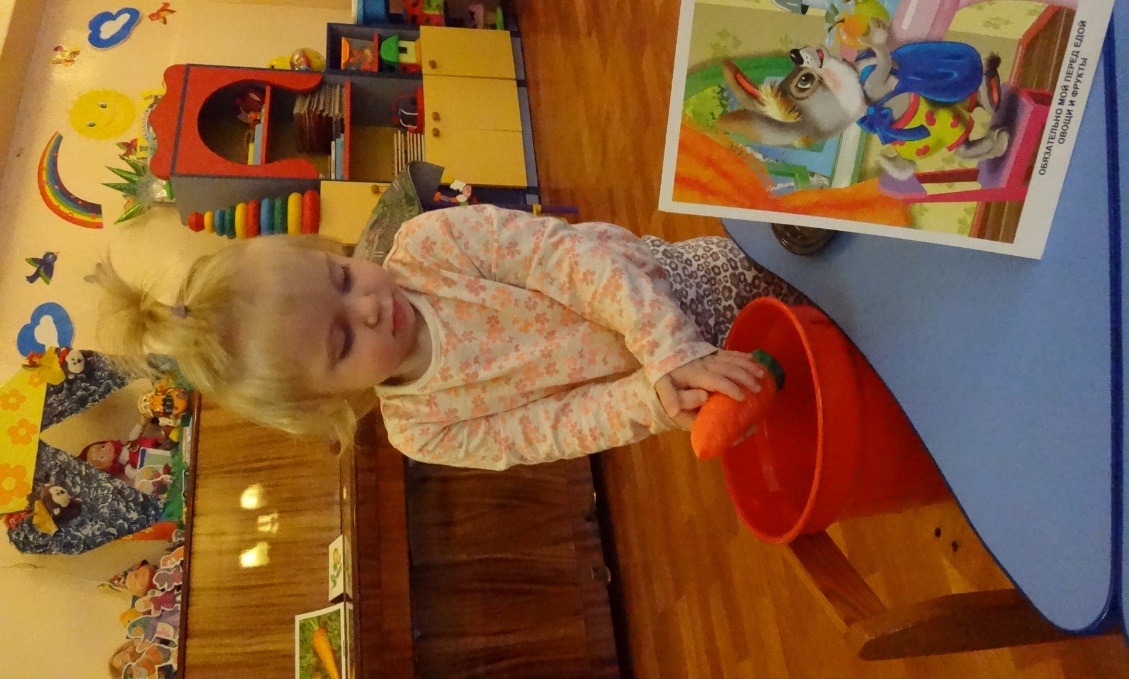 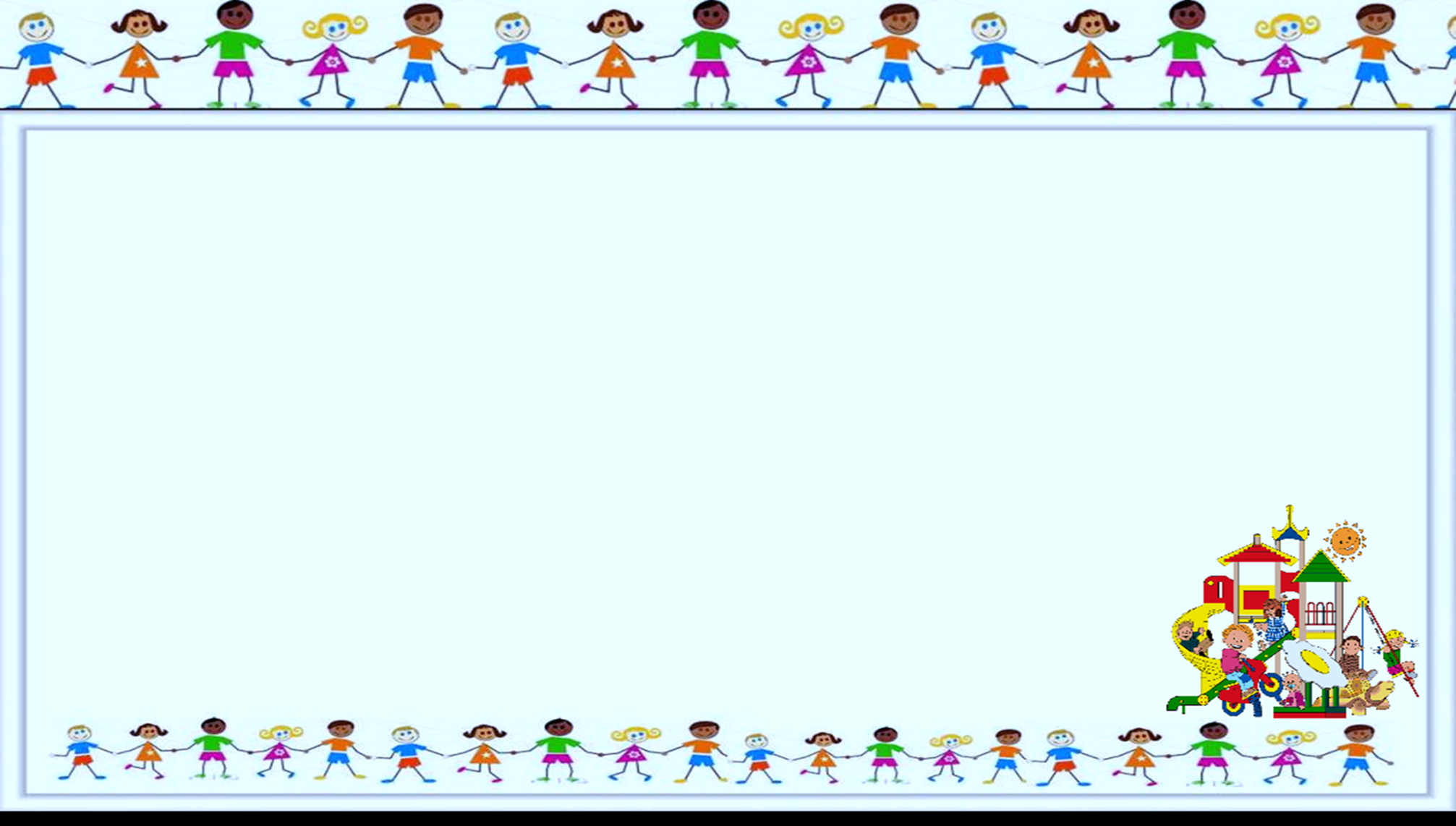 На экскурсию в медкабинет ходили,О здоровье говорили.
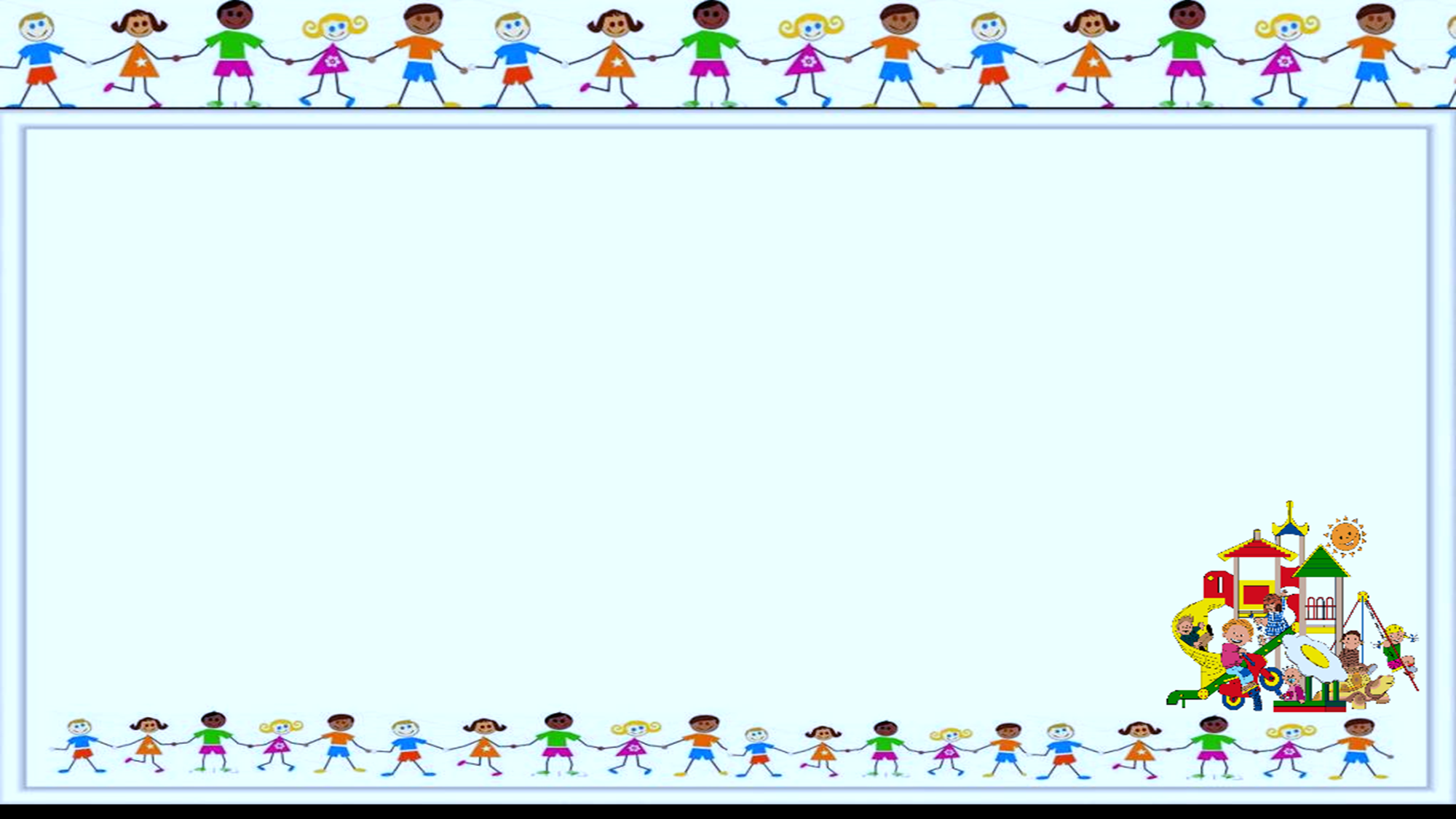 А после на улицуДружно бежим.Хорошо, что включаетПрогулку режим!
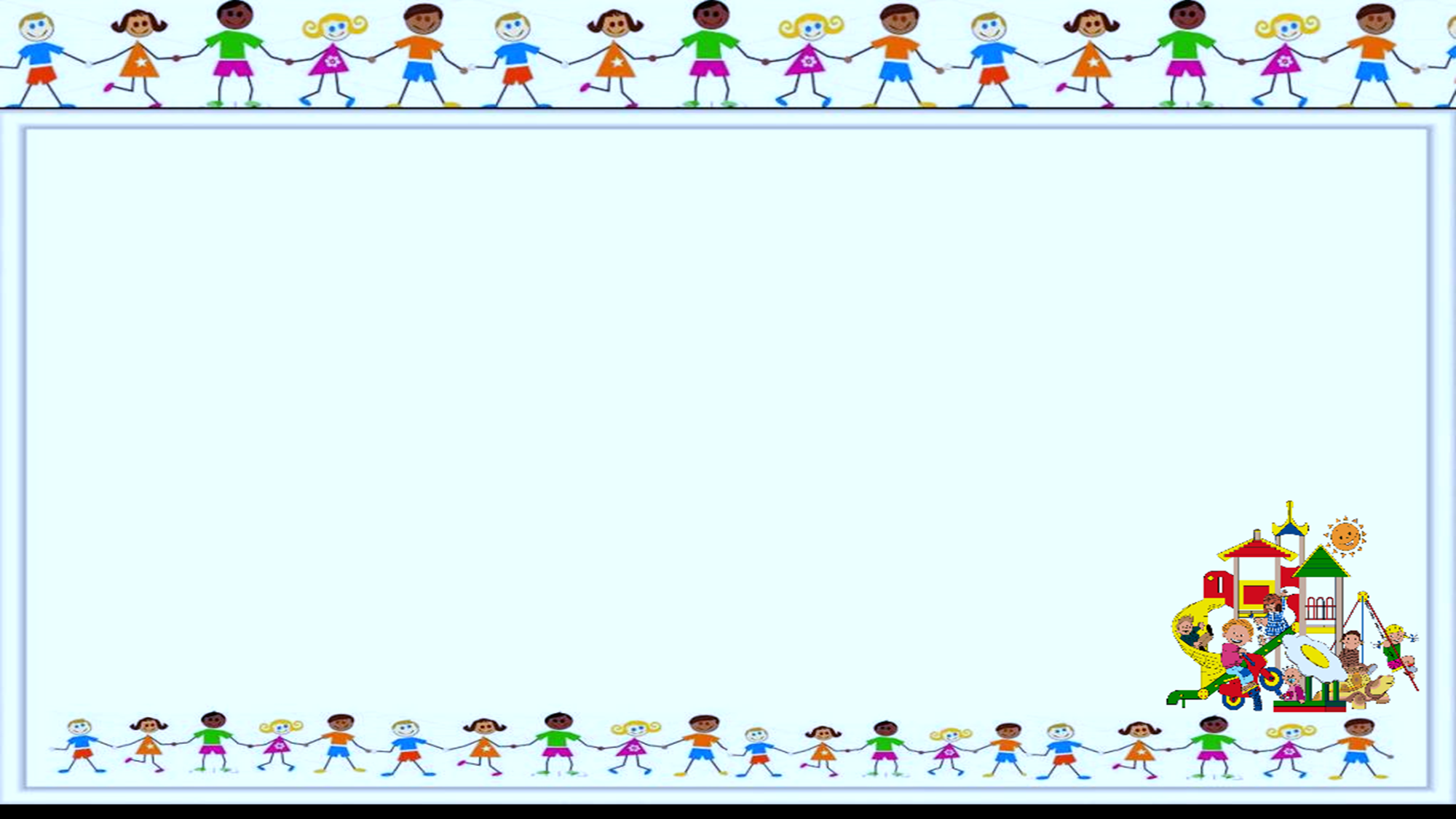 Ох, набегались!.. Устали. Сделали массаж.                                                                                                                                                                                                                                                                                                      Пообедали. Поспали.
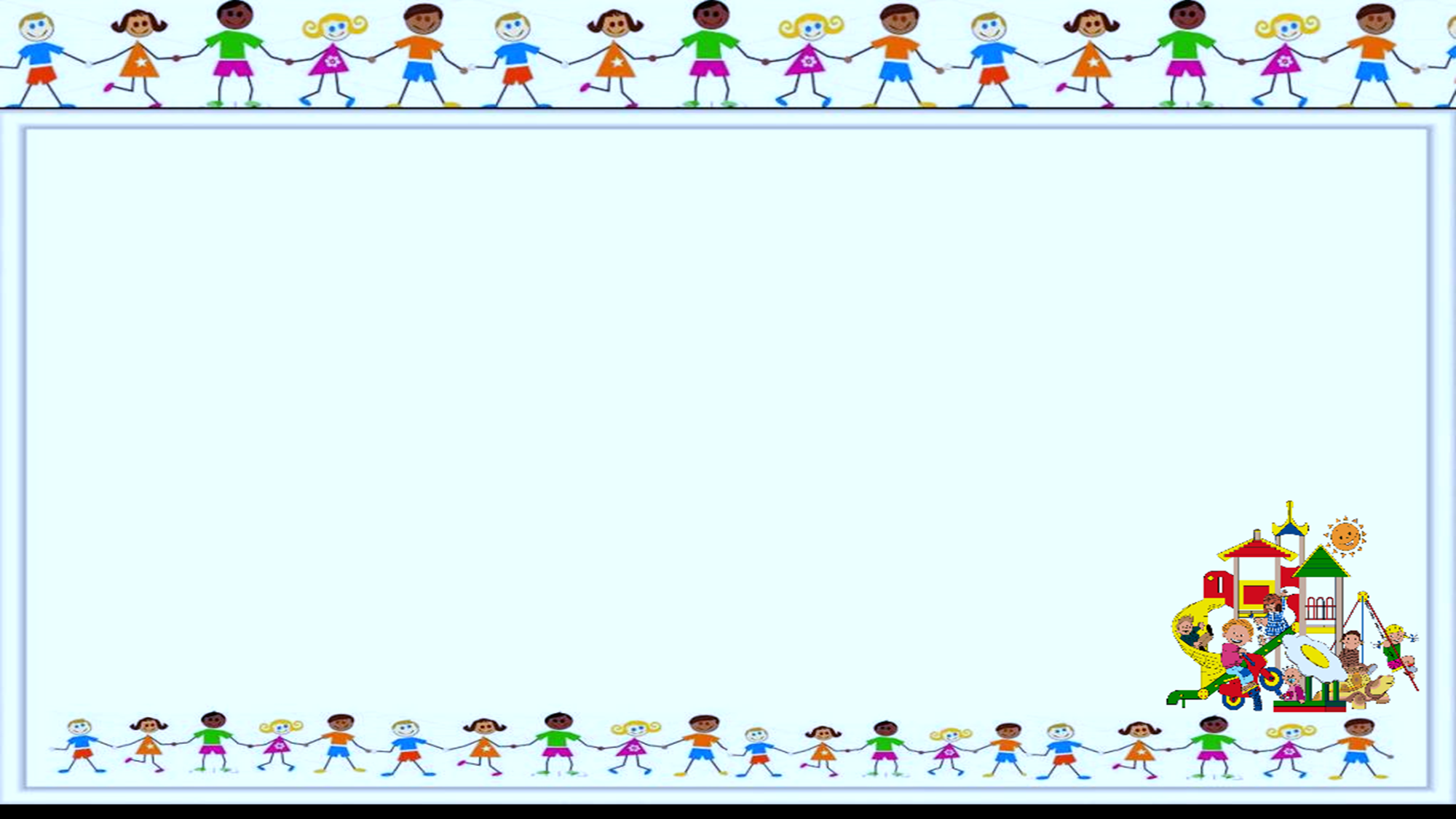 Вот проснулись. Потянулись.
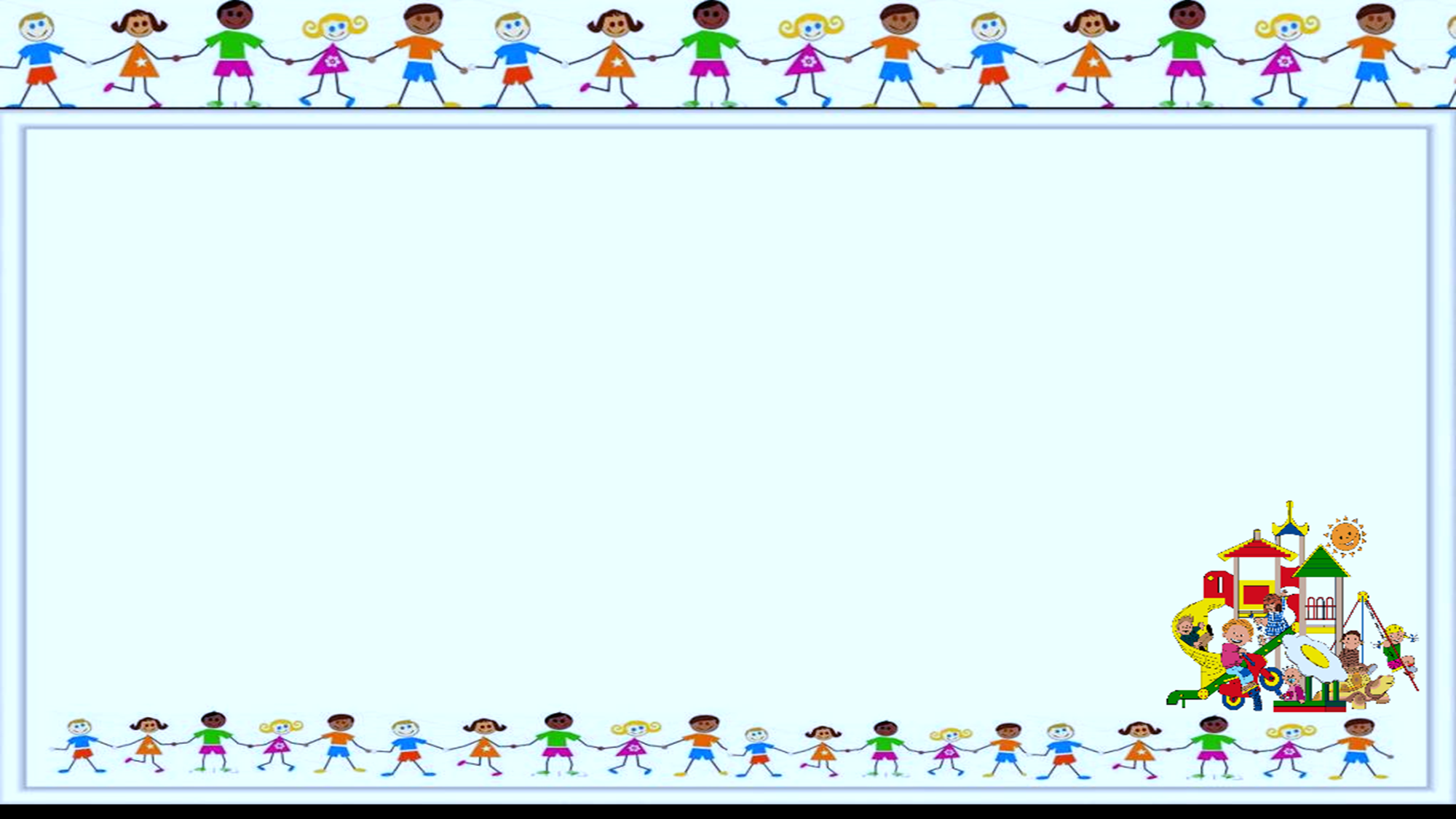 Кто хотел – поиграл
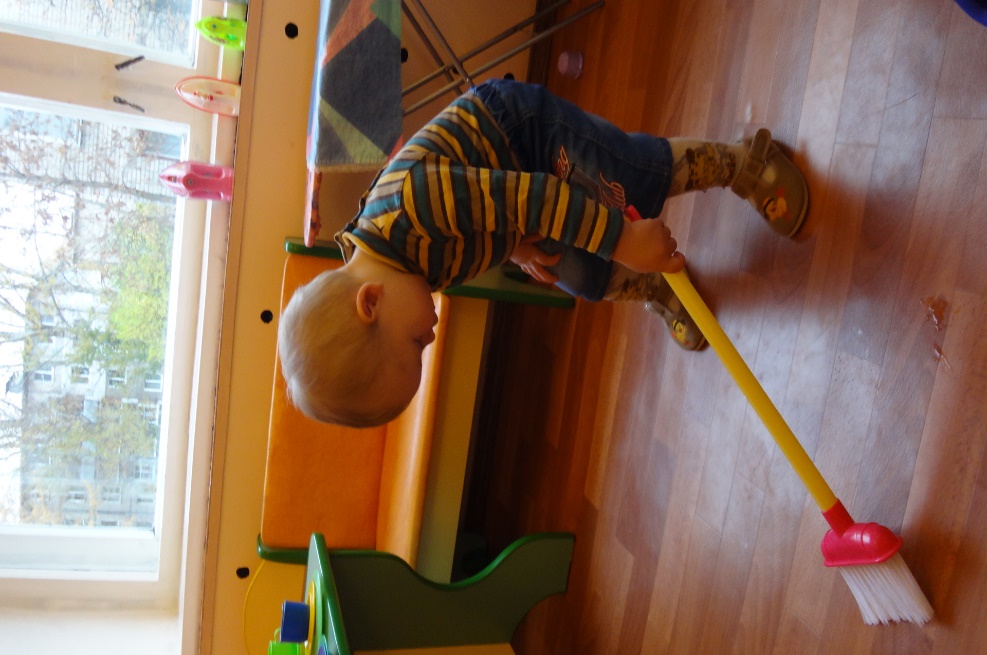 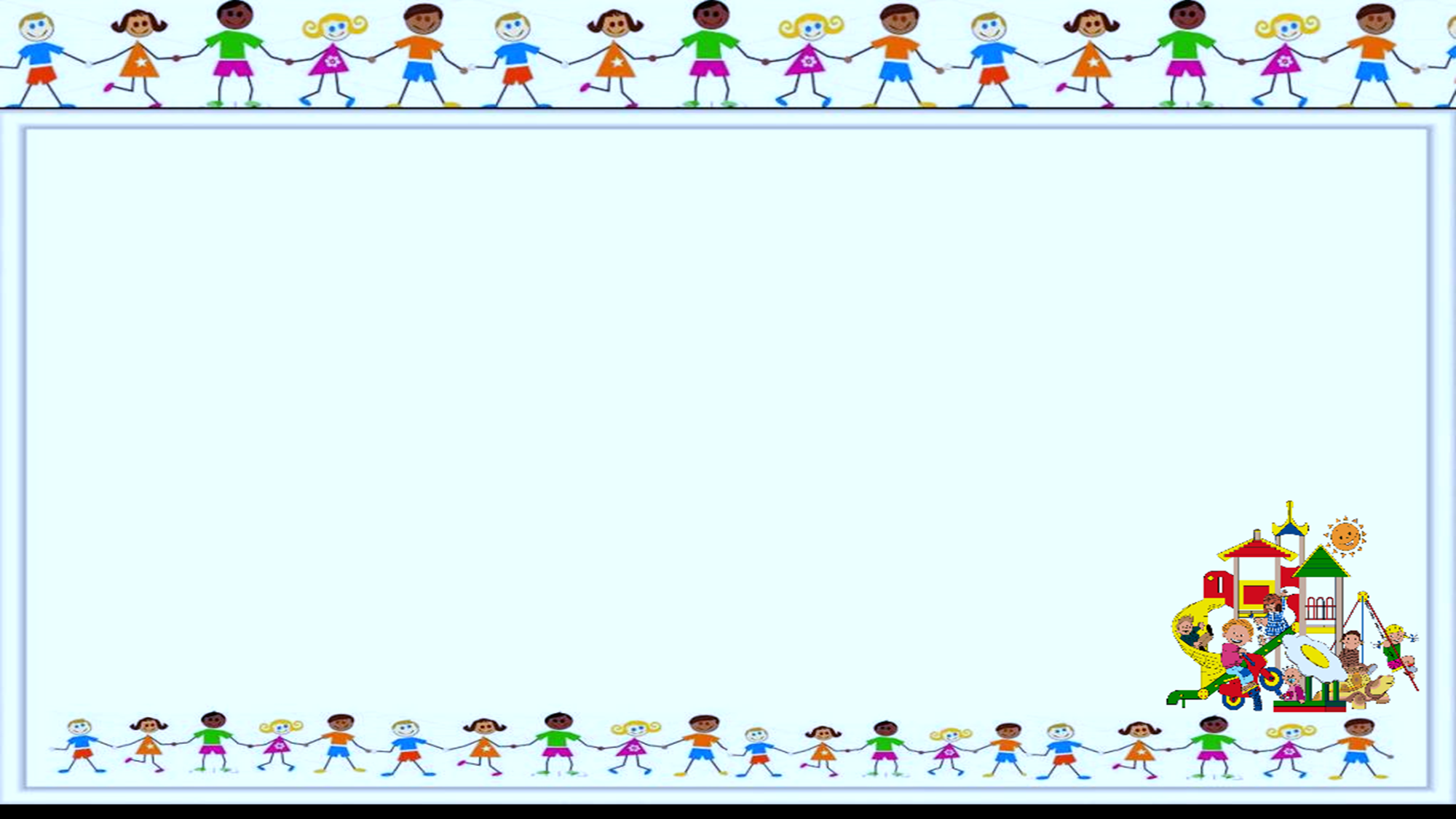 И на улицу опять –Родителей с работы ждать.День рабочий за спиной –Нам пора идти домой.И маме дома помочь мы сумеем.Дел много за вечер сделать успеем.А в 9 часов мы ложимся в кровать –Завтра утром рано вставать.
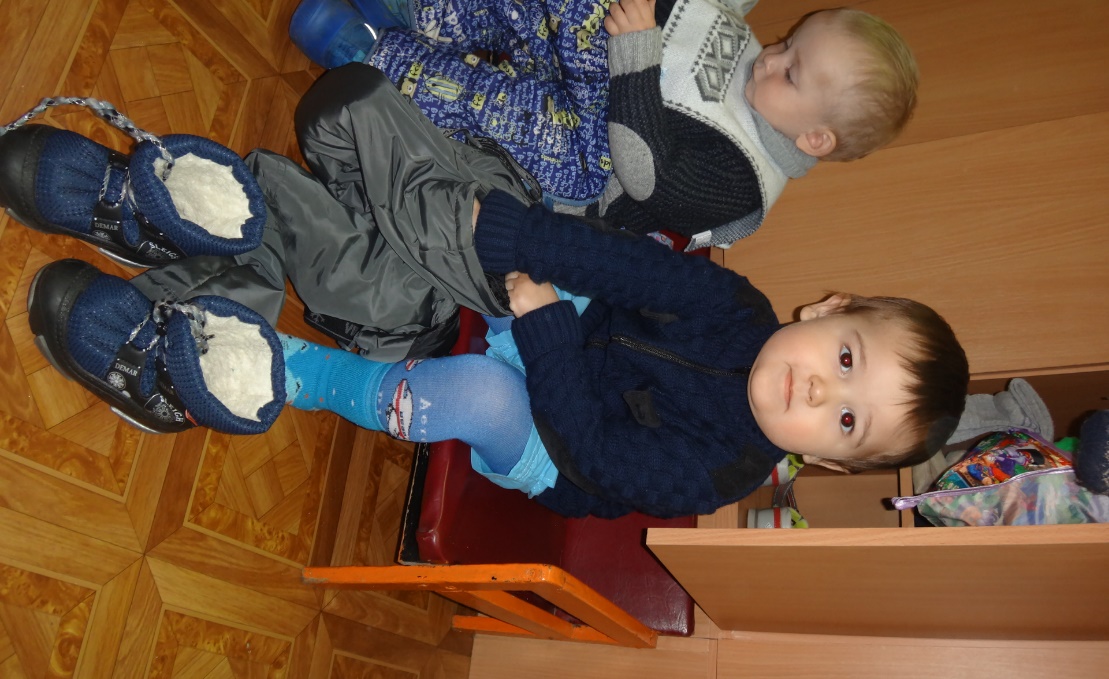 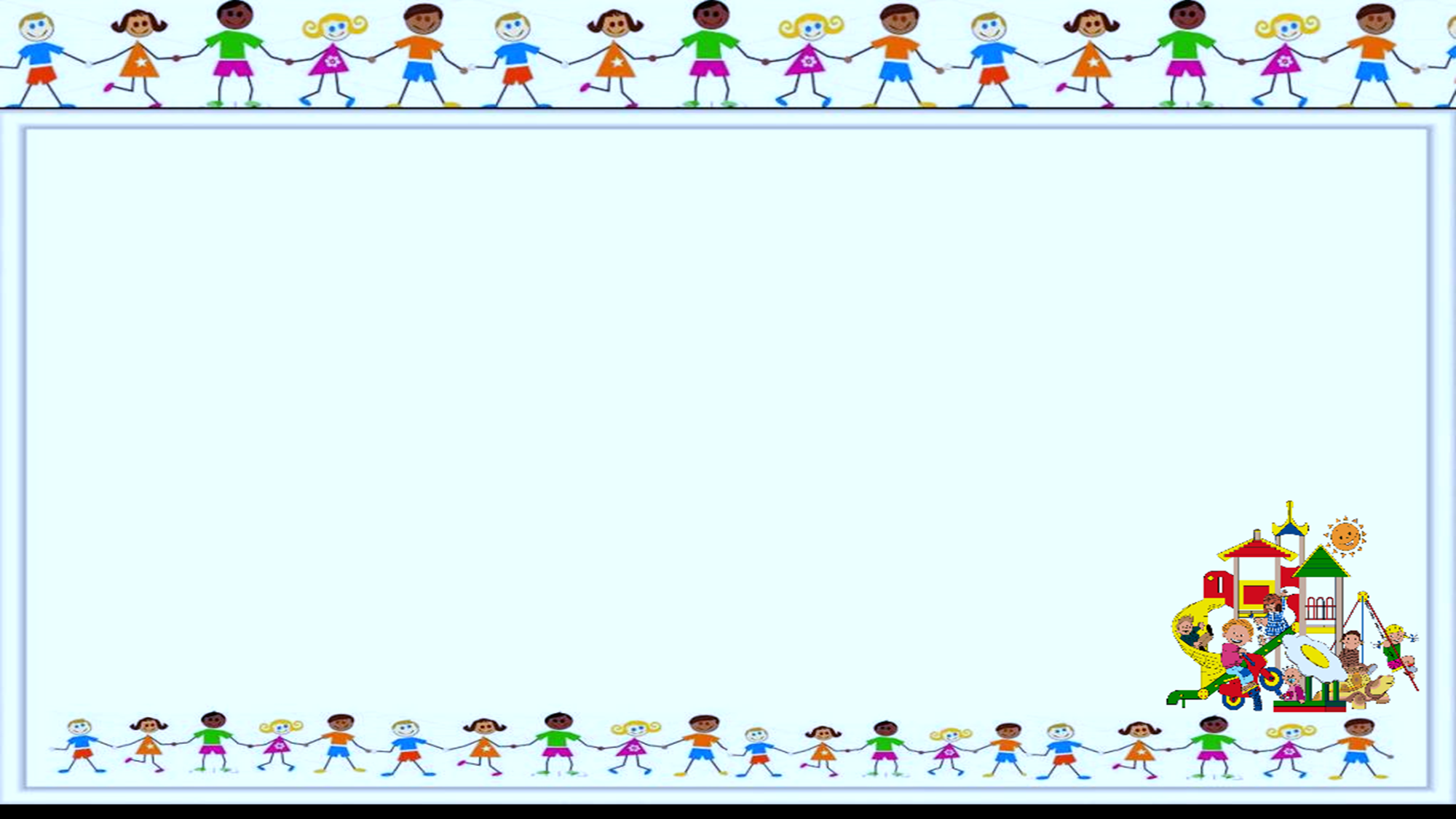 Спасибо за внимание